Local Hamiltonian Problem with succinct ground state
is MA-complete
Jiaqing Jiang
Caltech CMS & IQIM
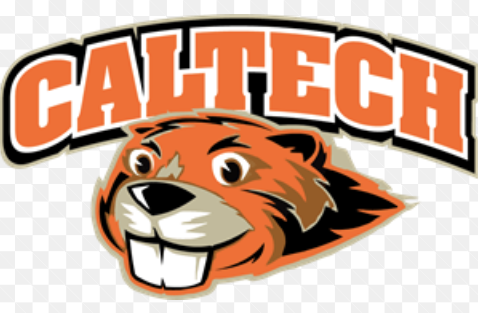 Motivation: Applications of quantum computer?
Quantum for science: Simulate quantum system.
Condense matter physics
Quantum Chemistry
Local Hamiltonian
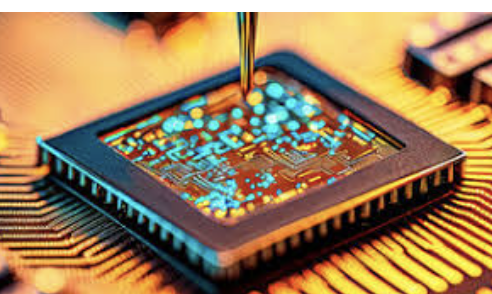 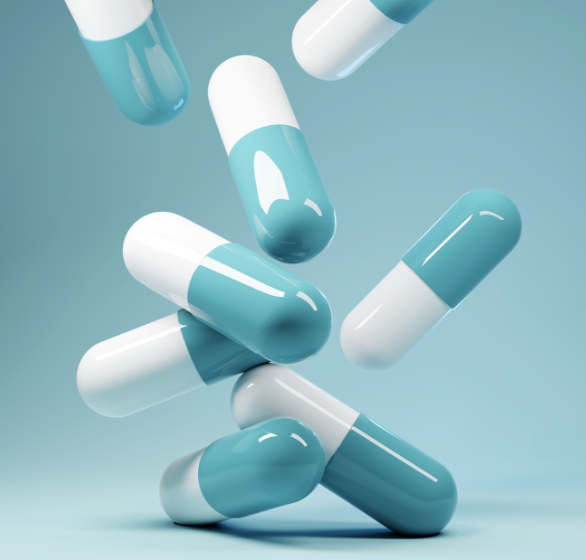 What and why?
Materials, 
Conductor, 
Superconductor…
Electronic structure
Chemical Reactions,
Fundamental science…
…
Local Hamiltonian problem:Deciding ground energy of locally interacting many-body systems.
Local Hamiltonian problem:Deciding ground energy of locally interacting many-body systems.
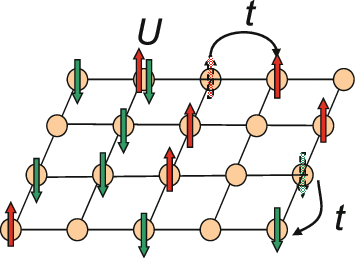 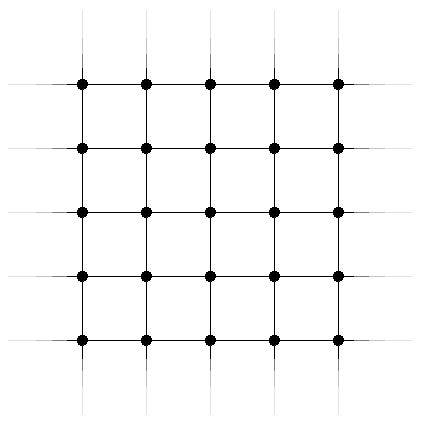 qubit
Local Hamiltonian problem:Deciding ground energy of locally interacting many-body systems.
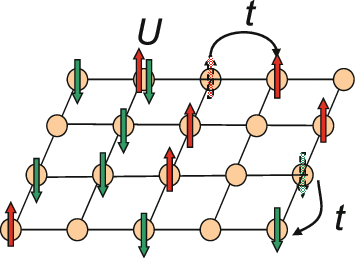 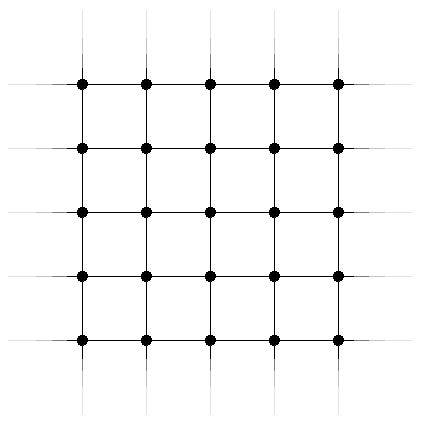 qubit
How hard is LHP?
LHP: Given (H,a,b), Decide λ(H)≤a or  λ(H)≥b, b-a>1/poly(n)
NP: problem which can be efficiently verified by classical computer.
QMA: … verified by quantum computer.
Our setting
LHP: Given (H,a,b), Decide λ(H)≤a or  λ(H)≥b, b-a>1/poly(n)
Our result
LHP: Given (H,a,b), Decide λ(H)≤a or  λ(H)≥b, b-a>1/poly(n)
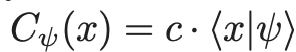 Our result
LHP: Given (H,a,b), Decide λ(H)≤a or  λ(H)≥b, b-a>1/poly(n)
Our result
LHP: Given (H,a,b), Decide λ(H)≤a or  λ(H)≥b, b-a>1/poly(n)
Succinct classical description;

More general than MPS e.t.c
Does not imply sample access
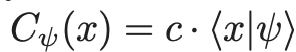 Our result
LHP: Decide λ(H)≤a or  λ(H)≥b, b-a>1/poly(n)
Our result
LHP: Decide λ(H)≤a or  λ(H)≥b, b-a>1/poly(n)
Our result
LHP: Decide λ(H)≤a or  λ(H)≥b, b-a>1/poly(n)
Reasonable or non-trivial?
Our result
LHP: Decide λ(H)≤a or  λ(H)≥b, b-a>1/poly(n)
Reasonable: poly(n) amplitude + randomness is powerful
Non-trivial because of the sign problem
Need special randomized algorithm
Continuous-time Markov Chain
Implication: dequantizing quantum advantage?
Quantum advantage for quantum chemistry but LHP is QMA-Complete
LHP with guided state
Implication: dequantizing quantum advantage?
LHP with guided state
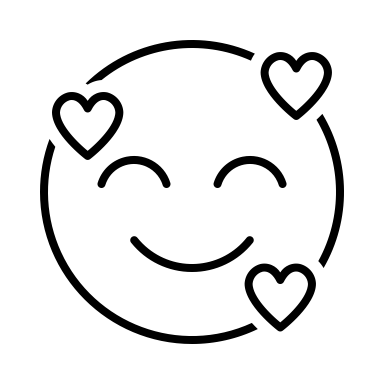 LHP: Decide λ(H)≤a or  λ(H)≥b, 
         b-a>1/poly(n)
Implication: dequantizing quantum advantage?
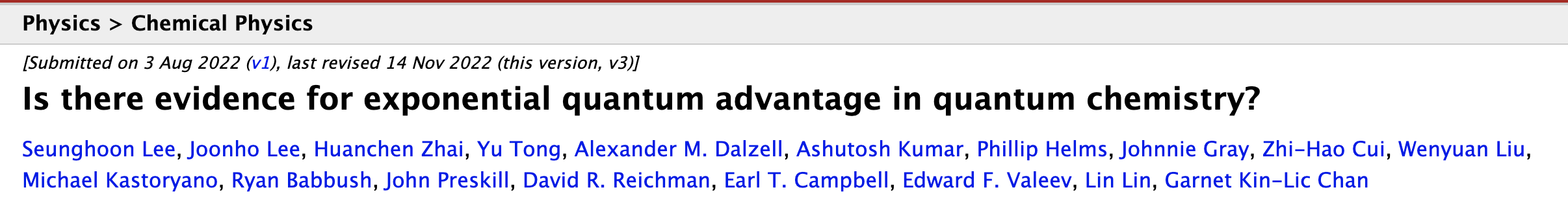 LHP with guided state
More questions
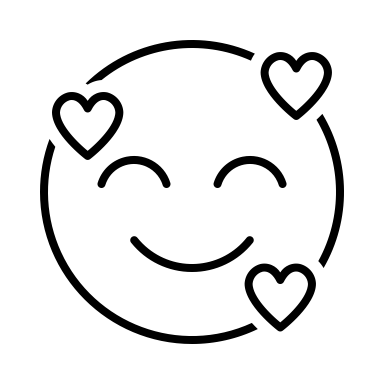 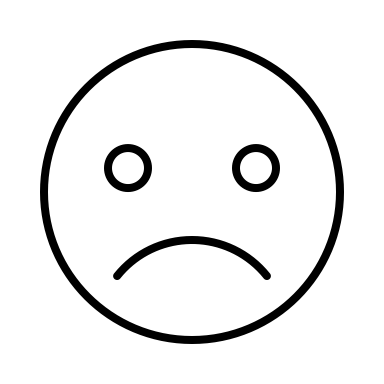 Where to find guided states?
From existing classical algorithms?
[LLZ+23] Those guided states may be stronger enough to enable a classical algorithm.
Open question: LHP with strong guided states is NP or MA-complete?
variational randomized classical algorithm might work.
Try dequantizing LHP + Guided states
Difficulty for dequantizing: Sign ProblemExtremely strong guided states  Circumvent the sign problem
Extremely strong guided states
Entry-wise 1/poly overlap with gs
Try dequantizing LHP + Guided states
Difficulty for dequantizing: Sign ProblemExtremely strong guided states  Circumvent the sign problem
Extremely strong guided states
Entry-wise 1/poly overlap with gs
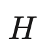 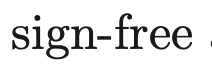 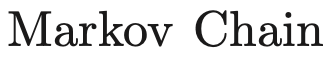 Try dequantizing LHP + Guided states
Difficulty for dequantizing: Sign ProblemExtremely strong guided states  Circumvent the sign problem
Extremely strong guided states
Entry-wise 1/poly overlap with gs
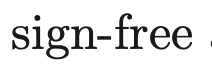 Can we circumvent 
      sign problem?
Try dequantizing LHP + Guided states
Difficulty for dequantizing: Sign ProblemExtremely strong guided states  Circumvent the sign problem
Extremely strong guided states
Entry-wise 1/poly overlap with gs
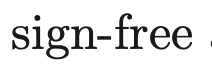 Can we circumvent 
      sign problem?
Yes! We can
Try dequantizing LHP + Guided states
Difficulty for dequantizing: Sign ProblemExtremely strong guided states  Circumvent the sign problem
Extremely strong guided states
Entry-wise 1/poly overlap with gs
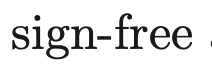 Can we circumvent 
      sign problem?
Magical Continuous-time MC?
Proof Sketch
Simplification
Main result: LHP with succinct ground state is in MA.
A direct try which failed
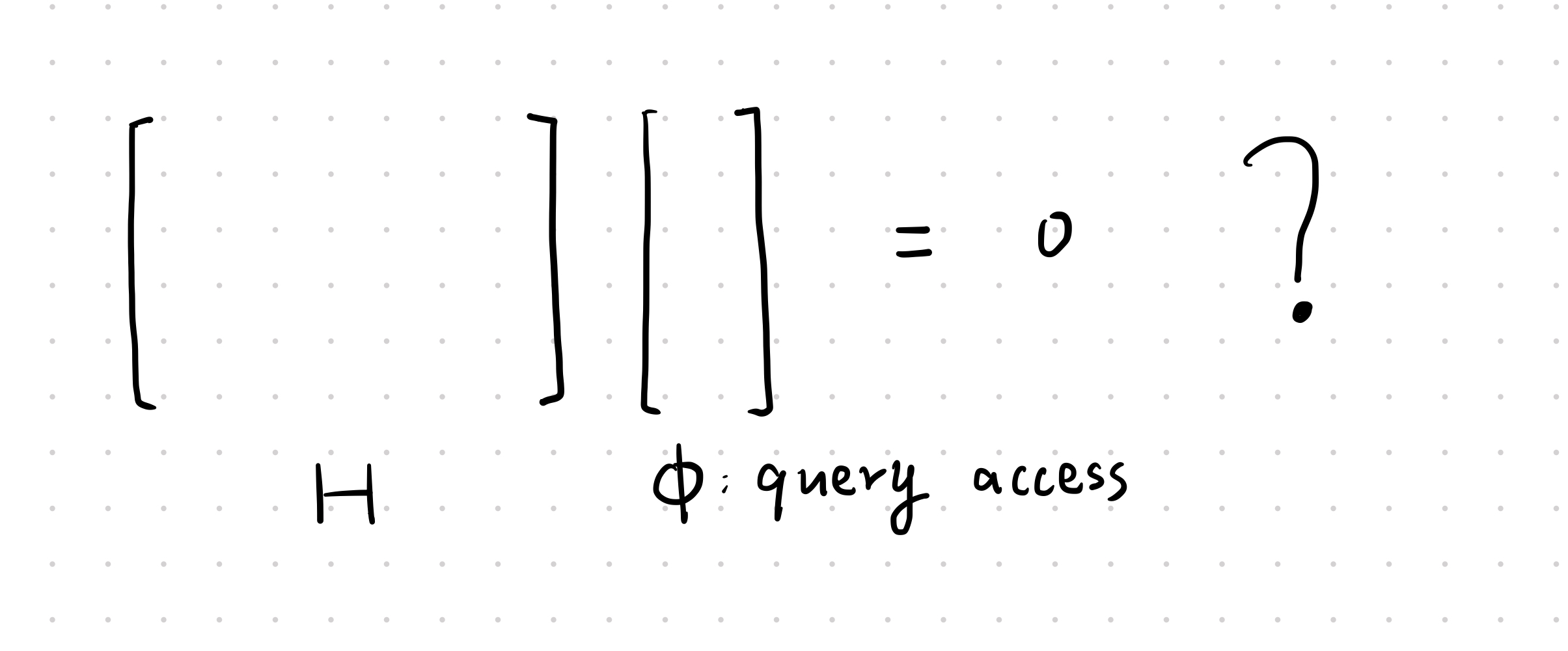 Hint: Testing a row is easy
Sample row x of H, test <xH𝜙>=0?
No soundness: 
H=Identity, No case.
𝜙=[1,0,0,….,0].
Accept w.p.~1.
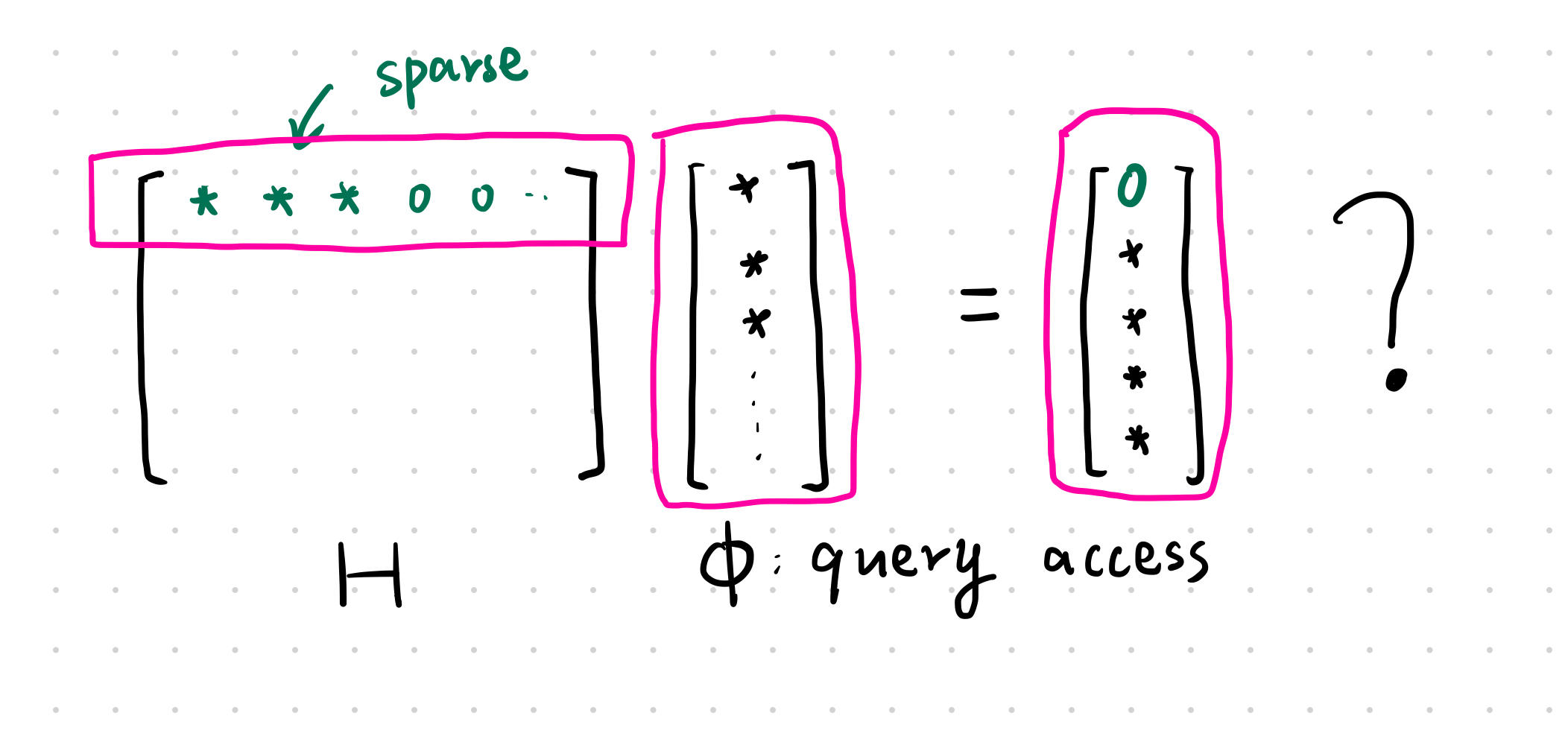 Our algorithm: A weighted version of ‘direct try’.
Obtain weights from quantum Monte Carlo method.
Sketch for LHP with succinct gs is MA-Complete
Quantum Monte Carlo method
work on different task
Stoquastic
A “direct” algorithm
[BT10]
LHP with succinct ground state
Fixed Node
Hamiltonian
MA verification protocol
Doesn’t work.
Improve it by quantum monte Carlo!
[TLHVB+95]
Continuous time
Fixed Node MC
MA hardness
[BDOT06]
[BCGL22]
Quantum Monte Carlo method
Stoquastic
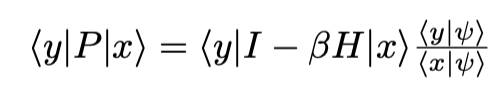 [BT10]
Fixed Node
Hamiltonian
[TLHVB+95]
Continuous time
Fixed Node MC
[BCGL22]
Quantum Monte Carlo method
Stoquastic
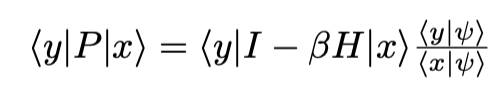 [BT10]
Fixed Node
Hamiltonian
[TLHVB+95]
Continuous time
Fixed Node MC
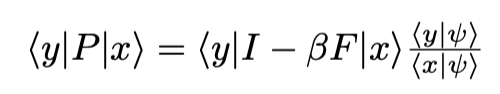 [BCGL22]
Quantum Monte Carlo method
Stoquastic
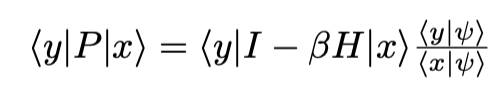 [BT10]
Fixed Node
Hamiltonian
[TLHVB+95]
Continuous time
Fixed Node MC
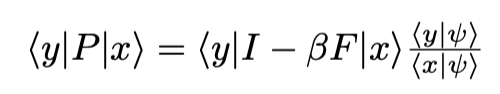 [BCGL22]
Outline
Continuous-time MC & Advantage 
 Continuous-time Fixed Node MC [BCGL22] 
 Our MA verification protocol
 Summary
Continuous-time MC vs Discrete-time MC
More details
t
t
Continuous-time MC vs Discrete-time MC
More details
t
t
Continuous-time MC vs Discrete-time MC
More details
t
t
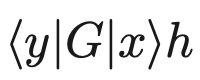 h
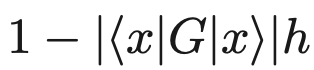 Continuous-time MC vs Discrete-time MC
More details
t
t
h
Continuous-time MC vs Discrete-time MC
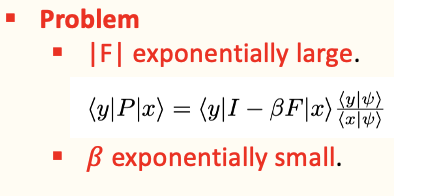 More details
t
t
Continuous-time MC vs Discrete-time MC
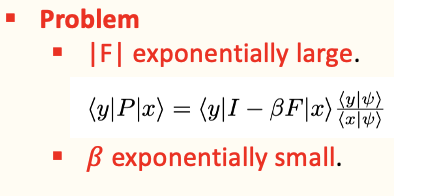 More details
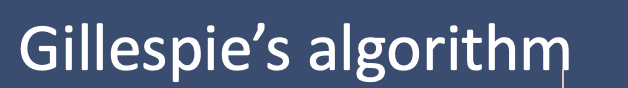 t
t
Continuous-time Fixed Node Monte Carlo method
Continuous-time Fixed Node Monte Carlo method
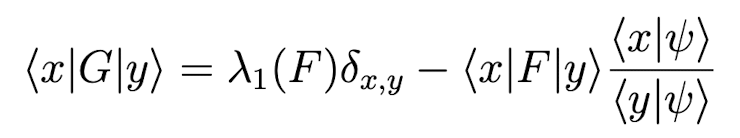 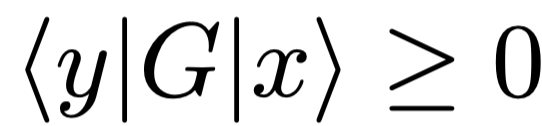 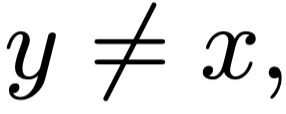 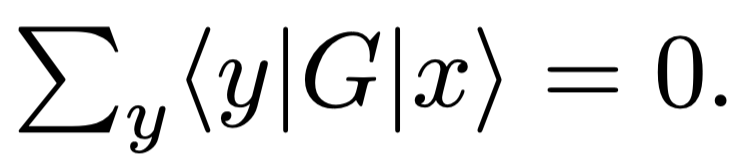 Further remark on setting differences between [BCGL22] and ours
Spectral gap
 Unique ground state
 good start string of CTMC
Promise gap
Adding checks in the CTMC
Viewed as weighted version of direct try
Our protocol
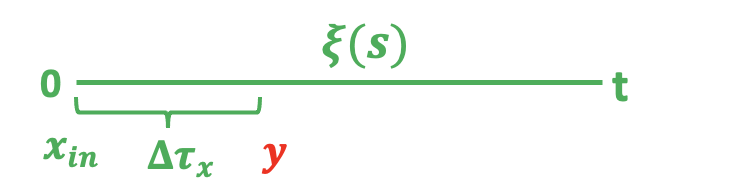 In No case,  illegal distribution
Our protocol: Reject if illegal distribution.
Weighted version of the “direct check”.
Completeness and soundness
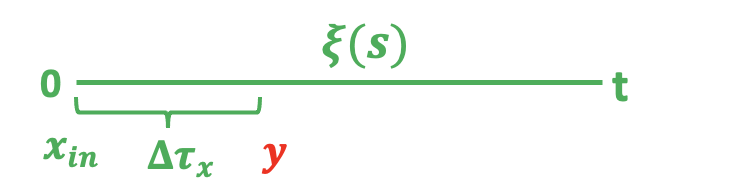 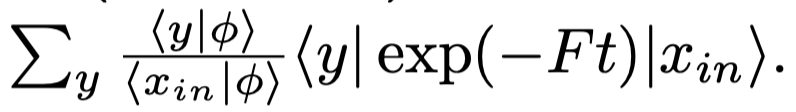 Reject if not  illegal distribution.
MA-hardness

 Implied from proof in [BDOT06]
 MA-hardness of stoquastic Hamiltonian
 Proof sketch:
 Begin with MA-complete question described by quantum circuit 
    V=RTRT-1…R1.
 Using Kitaev’s circuit-to-Hamiltonian reduction get a local Hamiltonian H   s.t. H has low ground energy iff V accepts with high probability.
 Moreover, the ground state is of form: succinct
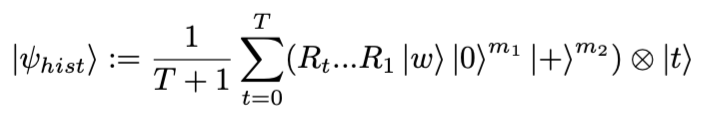 Summary: Extreme strong guided states help to resolve sign problem.
LHP: Decide λ(H)≤a or  λ(H)≥b, b-a>1/poly(n)
Open Problem: Strong guided states help to resolve sign problem.
Stoquastic
General Hamiltonian
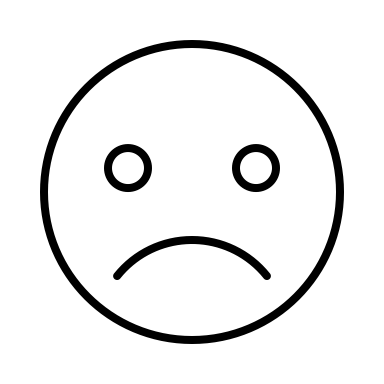 Sensitive to errors.
MA-complete
[BT10] [Liu20]
MA-complete
Our result
Succinct ground State
MA-complete
[Bra14]
MA-complete
???
Strong guided State
Meaningful method
General H  stoquastic
New Fixed node QMC
A  robust Quantum Monte Carlo method!
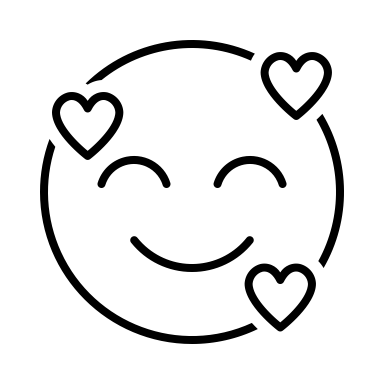 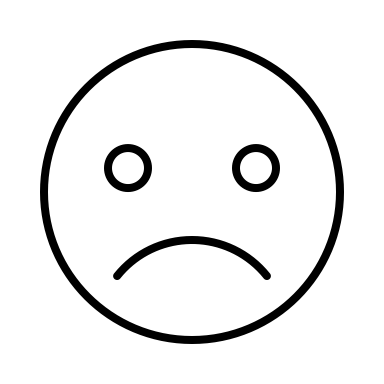 Summary: Extreme strong guided states help to resolve sign problem.
LHP: Decide λ(H)≤a or  λ(H)≥b, b-a>1/poly(n)
Open Problem: Strong guided states help to resolve sign problem.
Stoquastic
General Hamiltonian
MA-complete
[BT10] [Liu20]
MA-complete
Our result
Succinct ground State
MA-complete
[Bra14]
MA-complete
???
Strong guided State
Open Problem:More quantum algorithm for Local Hamiltonian problem?
Summary: Extreme strong guided states help to resolve sign problem.
LHP: Decide λ(H)≤a or  λ(H)≥b, b-a>1/poly(n)
Open Problem: Strong guided states help to resolve sign problem.
Stoquastic
General Hamiltonian
MA-complete
[BT10] [Liu20]
MA-complete
Our result
Succinct ground State
MA-complete
[Bra14]
MA-complete
???
Strong guided State
Open Problem:More quantum algorithm for Local Hamiltonian problem?            Thanks for listening. Questions ?
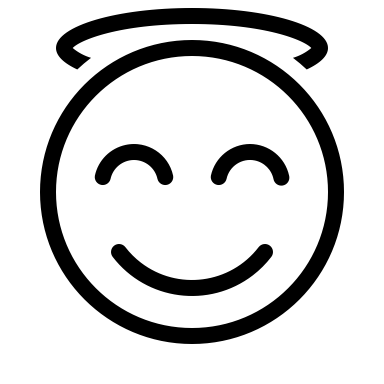 Appendix
Gillespie’s algorithm
Efficient simulation via Gillespie’s algorithm
Why continuous-time MC? Circumvent the exponential |F| Problem?
 |G| is still exponential large. But 
 Theorem [BCGL22]: Efficient simulation of CTMC via Gillespie’s algorithm.
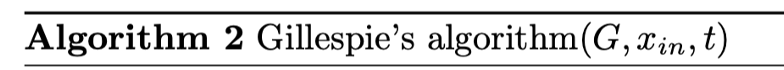 0
t
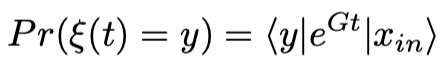 By Embedded Chain + Waiting time.
 Embedded Chain P
(2).
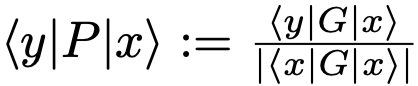 Efficient simulation via Gillespie’s algorithm
Why continuous-time MC? Circumvent the exponential |F| Problem?
 |G| is still exponential large. But 
 Theorem [BCGL22]: Efficient simulation of CTMC via Gillespie’s algorithm.
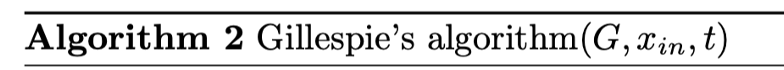 0
t
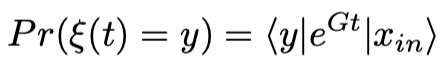 By Embedded Chain + Waiting time.
 Embedded Chain P
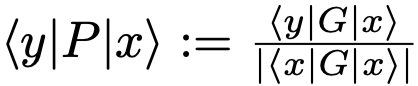 Efficient simulation via Gillespie’s algorithm
0
t